J-1 regulations
UMass Dartmouth: International Student Orientation
http://www.umassd.edu/international_students/
Required Check in
The International Student & Scholar Center (ISSC) is located in Pine Dale Hall. Our hours are Monday through Friday, 8:00 am to 5 pm. We are closed weekends and holidays or University closings.
Upon arrival, all J-1 students are required to complete the “New International Student Check In” eForm by the deadline: September 9, 2021 (This is the last day of the Add/Drop period)
eForm link has been emailed to you (& will be emailed again soon to remind you!)
What is check in?
You will complete an electronic form (eForm) using your UMassD username and password.
You will upload the following documents: J-1 Visa, I-94 Record, Entry Stamp, signed DS-2019
Once you submit these documents, verify your US living address, phone # and email address, the ISSC staff can update your SEVIS Record from “Initial” to “Active.”
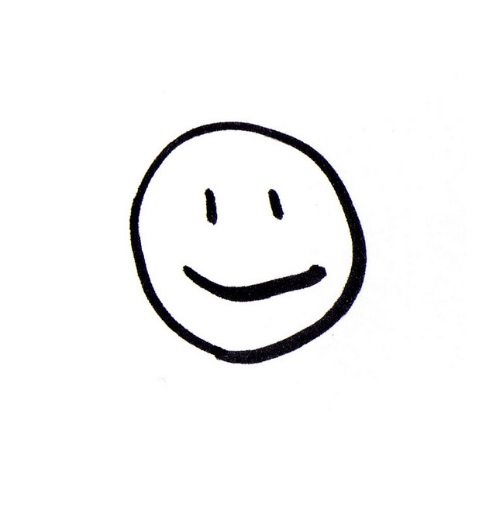 J-1 Exchange students
International Programs Office (IPO)
Success & happiness  
Academic requirements
Advising & processes
Exchange agreement questions
Billing & financial issues

Liberal Arts Building
Ground Floor/Room 16
UMass Dartmouth
285 Old Westport Road
North Dartmouth, MA 02747
USA
508-910-6508
International Student & Scholar Center (ISSC)
CHECK IN
VISA COMPLIANCE
VISA ASSISTANCE

Pine Dale Hall, Suite 7123
UMass Dartmouth
285 Old Westport Road
North Dartmouth, MA 02747
USA
508.910.6633
Let’s talk about:
The J-1 Visa
How to Maintain Status
Employment
Resources/Communication
You MUST know this information to be successful during your time in the US. Just as students have certain regulations that must be followed to maintain status, the ISSC staff as representatives of the University have regulations to follow as well.
J-1
Under both the Department of Homeland Security and the Department of State
Exchange Visitors participate in the Exchange Visitor Program within a particular EV category (20):
* Indicates categories available at UMass Dartmouth
J-1
Funding for the participant is in part provided by home country and/or host institution or both as part of the agreement
In the academic program for one or more semesters depending on the academic program
Degree seeking student is registered at University until the degree is completed
The non-degree J exchange student will return to their home institution to complete degree program after one or two semesters
Must maintain full time registration and good academic standing
J-1 status
Status refers to the actual activity for which a person has been admitted to the United States.
For example…for J-1 students that activity is being a “student.” Not maintaining status means not participating in the actions of a student. 

You may be part of a formal exchange program between your school and UMass Dartmouth

Or you are here to seek a degree or for a specific academic program and you are funded by an institution, school, or government agency such as the US Fulbright, or another agency in your home country — not just by personal funds.

You must be and remain a full time student, in good academic standing, working toward a formally defined academic program (a specially formulated program under an exchange agreement, or, in some cases, a degree program).
The VISA
The visa is a document in the passport. It is authorization from the US Department of State to present yourself at a port or point of entry to the United States and request admission to enter the US in a particular status. For example, your J-1 visa indicates that you wished to enter the US as a J-1 “student.”
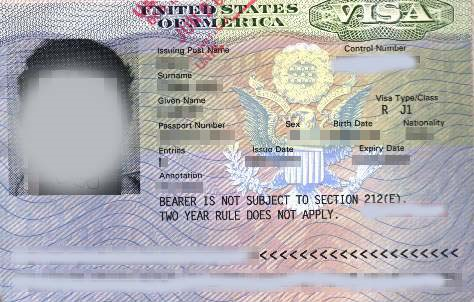 Your DS-2019
Student & Exchange 
Visitor Information System: 

This is the database system that must be used to create records for each F-1 student and J-1 exchange visitor who comes into the United States. This database is how your DS-2019 was created and printed. The University or the agency must update your records, and report any changes such as your address, employment or completion of academic programs.
SEVIS
Other terms you should know:
I-94 record
d/s: Duration of status
You can find your I-94 online at https://i94.cbp.dhs.gov/I94 

Shows your last entry and travel history!
The notation marked on your I-94 and in your passport indicating you can remain in the U.S. as long as your DS-2019 is active and valid.
RO: Responsible officer
The individual on campus who is responsible for the J-1 Program. The  ARO is the Alternate Responsible Officer. Only these individuals can access the SEVIS database on behalf of the J-1s and sign the DS-2019.
Two-Year Rule
Some J-1 students are subject to the “two-year home residence requirement.” This is often the case if some or all of the funding is from the home country or a US government agency. Fulbright scholars are an example.

They may not remain in the U.S. to move to certain other U.S. visa types, they must instead return to their home country for at least two years.

If you have a notation on your entry visa then you are subject. Basically it means you cannot return to the US in an H, K or L visa or as a permanent resident until you have spent two years in your home country.
How do I stay
 in status?
Your primary activity is to study. You must study full-time in the program, meet its requirements (good academic standing), and make steady progress towards completion of your program or degree.

Full time is defined at 9 credits for a graduate student and at least 12 credits for an undergraduate. The ISSC can refer you to academic advising. For the Exchange Students, the IPO can assist with this.

You must update your local address in your COIN account within 10 days of any move. This information will then be updated in our systems in the ISSC (Sunapsis and your SEVIS record). 
			(continued on next slide)
You may only accept on or off-campus employment with permission of the appropriate Responsible Officer first. (Note:  different for F-1 students.)
An extension of the time period on your DS-2019 might be possible if you are remaining for the same or a similar educational purpose in a new or extended program. 
An extension must be requested and approved on time, before the expiration date on your present DS-2019 by the International Student & Scholar Center (ISSC) or your agency.

The University is REQUIRED by law to report to SEVIS on your activities including failure to maintain status.
How do I stay
 in status?
What happens if I do not maintain my status?
What must the University report to sevis?
No health insurance? (DS-2019 is cancelled)
If you are not making progress towards completing your program
Site of activity
Your phone #, email address
If J-2 departs the US (without intention of returning)
Visit http://www.umassd.edu/international_students for more information!
It is your responsibility to maintain your status.
employment
All J-1 students must receive the approval of the Responsible Officer (RO) or Alternate Responsible Officer (ARO) for any kind of employment, including on campus employment. This must occur before you begin employment.
You must be in good academic standing.
You must remain a full-time student in your program.
You may not work more than 20 hours per week during academic semesters.
employment
On campus
Off campus
You will have to apply for and be approved for a Social Security Number before any employment paperwork can be processed. Some students find specific on-campus employment after arrival.
You do not need to demonstrate financial hardship to work on campus.
It is important to inform ISSC staff so they can update your DS 2019 and report employment to SEVIS. You must receive a letter from the RO in order to work on campus.
Academic Training provides the opportunity for J-1 students to work in their field of study in an off-campus position.
It can occur part-time during the academic program or full-time after the program.
Part of the ISSC approval process requires two things:
An official offer of employment from the prospective employer, and 
An approval letter from the academic department affirming this position is appropriate for your field of study and your degree level. 
The approval must occur before the end date on the DS-2019.
Health insurance
All enrolled international students must carry health insurance. 

J-1 non-degree students in University exchange programs may be covered by health insurance from their home countries. It is your responsibility to determine if your insurance meets the US Department of State and Massachusetts requirements.
J-1 degree student must purchase UMass Dartmouth student health insurance.
Health insurance requirements:
All J-1 visa holders and their dependents (J-2 visa holders) must have health insurance that meets the US Department of State minimum requirements: 

http://www.umassd.edu/international_students/informationforf-1andj-1students/j-1visainformation/healthinsurance/ 

All J-1 visa holders must complete the Health Insurance Compliance Form, sign and return to the ISSC!
30 DAY GRACE PERIOD
A J-1 visitor may remain in the U.S. for an additional 30 days after the conclusion of the program of study (unlike the F-1 students, who have a 60-day grace period).

This time may be used for travel or tourism, but in the U.S. only. If you leave the U.S. even to travel to Canada or Mexico during the grace period you will NOT be able to return to the U.S. on the DS-2019. 

You may not be employed or study during this grace period.
resources
Issc communication
http://www.umassd.edu/international_students 
http://j1visa.state.gov
http://travel.state.gov/content/visas/english/study-exchange/exchange.html
The ISSC will communicate with you using your UMASS DARTMOUTH email address! 
Please look out for emails from isolist or intl_office@umassd.edu or our ISSC team: 
Daniel Pirbudagov
Meg Houghton
Pat Mooney
Judite Fernandes
GET INVOLVED in cross cultural ACTIVITIES!!!
International student & Scholar center (ISSC)http://www.umassd.edu/international_students/Email us: intl_office@umassd.eduCall us: 508-910-6633
Welcome! Enjoy this experience!
Pine Dale Hall, Suite 7123
North Dartmouth, MA 02747
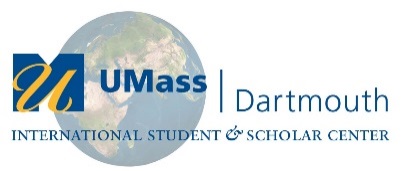